How to apply a lug…
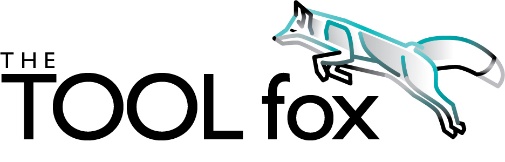 Maria Schierscher, Associate Product Marketing Manager – Industrial Tools
How to apply a lug….
Choosing the correct lug….color matters
Red lugs = 22 – 16 AWG
Blue lugs = 16 – 14 AWG
Yellow lugs = 12 – 10 AWG
Non-insulated (no color) = > 10 AWG
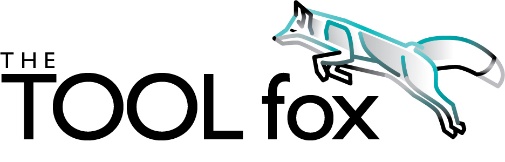 How to apply a lug
Cutting the wire correctly matters
Be sure to not damage the wire when cutting.
Incorrect cut: Bite cut, squeezing the wire
Correct  cut: Shear cut
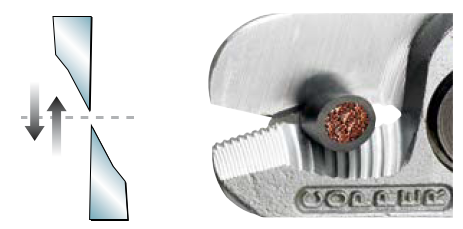 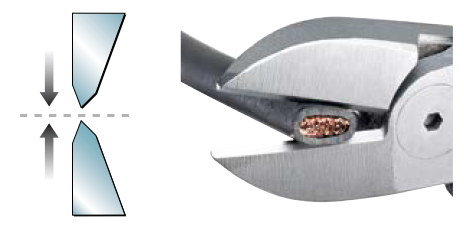 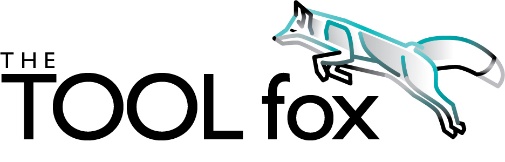 How to apply a lug
Choosing the correct wire stripping tool matters
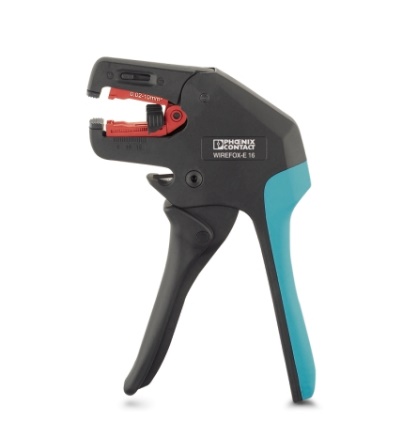 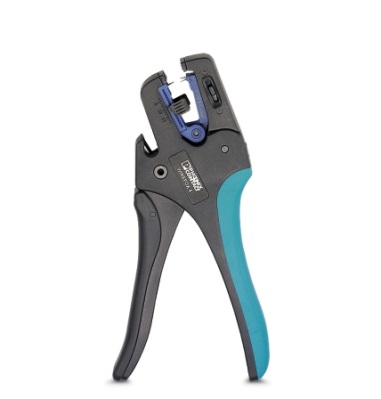 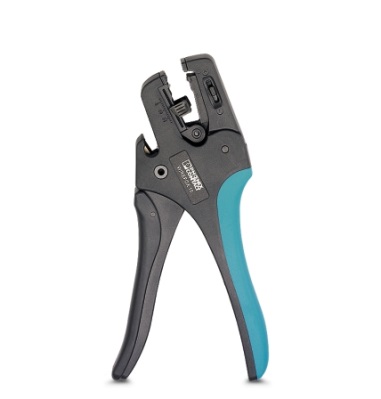 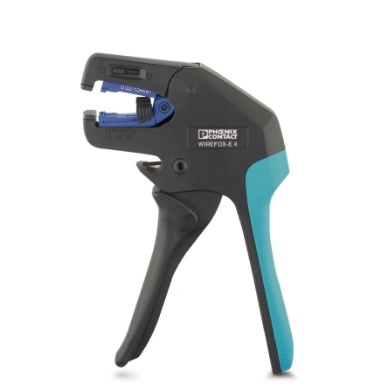 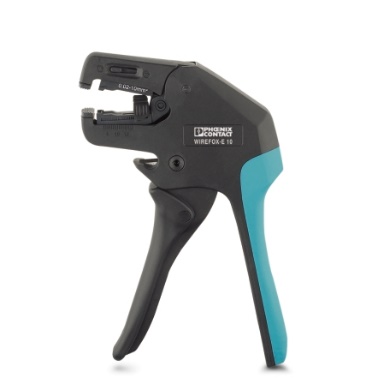 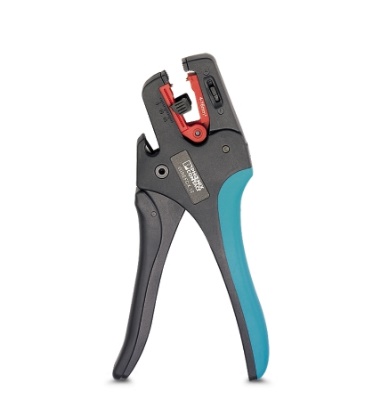 Flat blade
V-blade
Oval blade
WIREFOX – 4  1212159
WIREFOX-E 4  1212704
28-12 AWG
WIREFOX – 6SC 1212158
WIREFOX-E 6SC 1212705
16-8 AWG
WIREFOX – 16  1212155
WIREFOX-E 16  1212707
12-5 AWG
WIREFOX – 10  1212150
WIREFOX-E 10  1212706
34-8 AWG
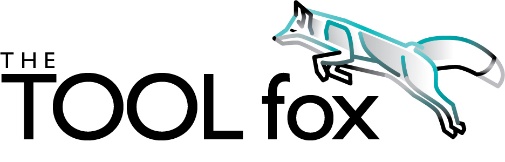 How to apply a lug
Stripping the wire correctly matters
Be sure to not damage the strands or insulation when stripping the wire.
Correct  strip:
Incorrect strip:
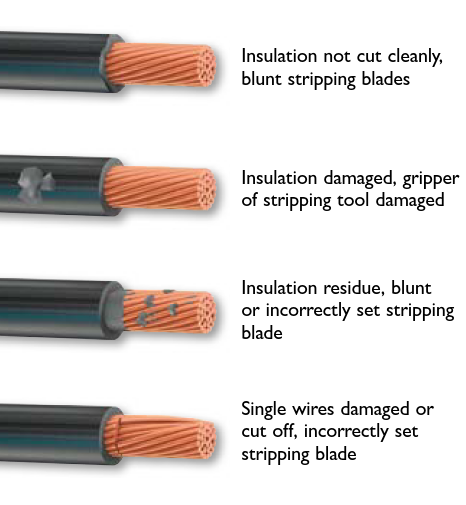 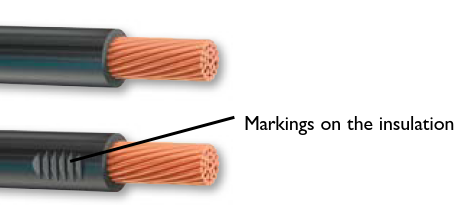 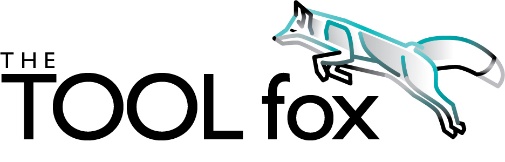 How to apply a lug
Stripping the wire correctly matters
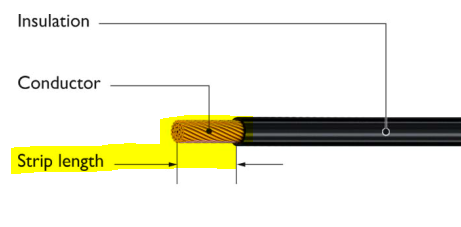 Strip length equals the barrel of the lug (c) 
Once the wire is stripped, insert it into the lug starting from the insulated or barrel side (d)
The strands should completely fill the barrel and protrude no more than .02” (0.5mm)
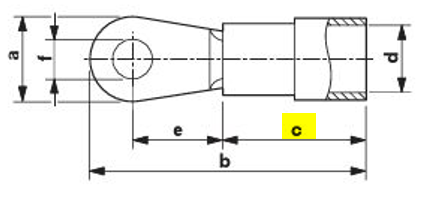 d
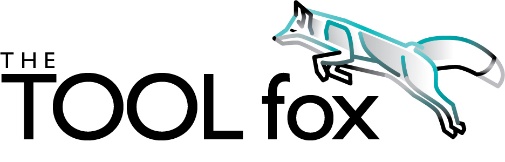 How to apply a lug
Choosing the correct crimping tool matters
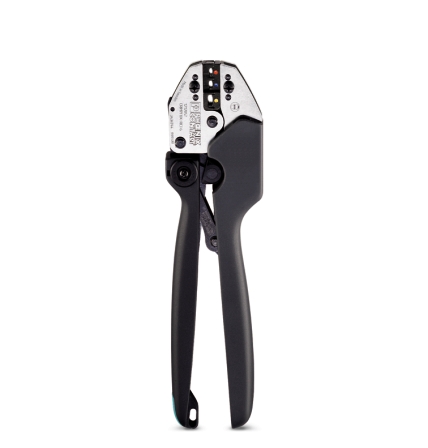 Insulated lugs use the Crimpfox RCI series
Uninsulated lugs use the Crimpfox RC series
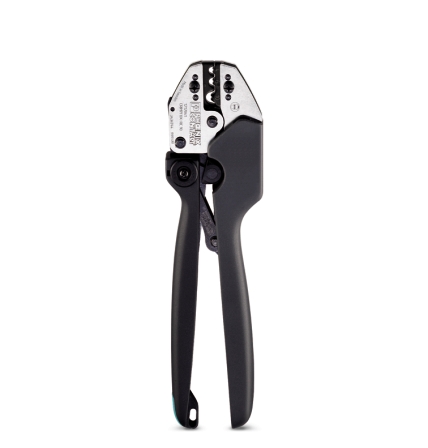 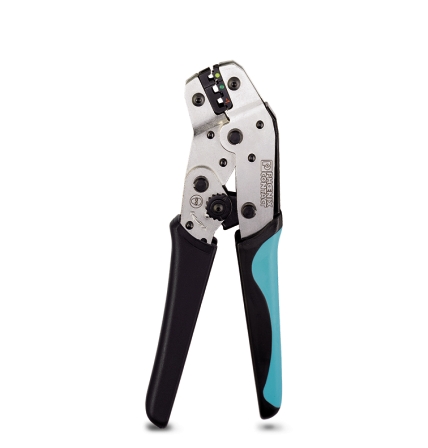 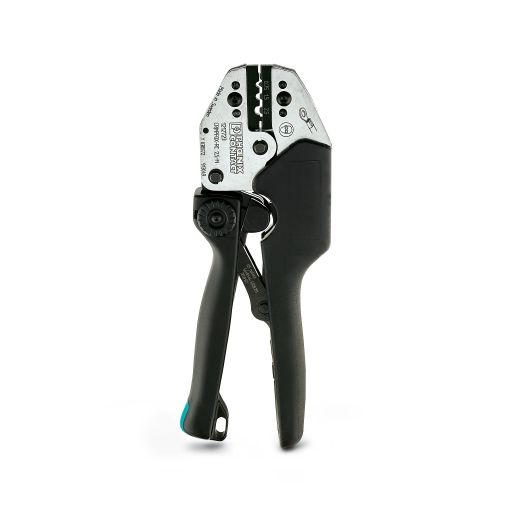 Crimpers vary by AWG range and length of the handle
CRIMPFOX-RC 2,5	1212063	22-14 AWG
CRIMPFOX-RC 6	1212710	20-10 AWG
CRIMPFOX-RC 10	1212061	12-8 AWG
CRIMPFOX-RCI 1	1212055	26-18 AWG
CRIMPFOX-RCI 2,5	1212053	20-14 AWG
CRIMPFOX-RCI 6	1212057	20-10 AWG
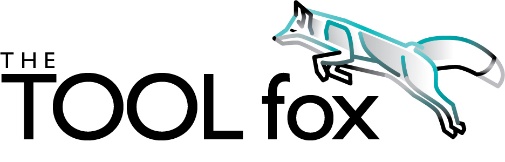 How to apply a lug
Or automate the crimping
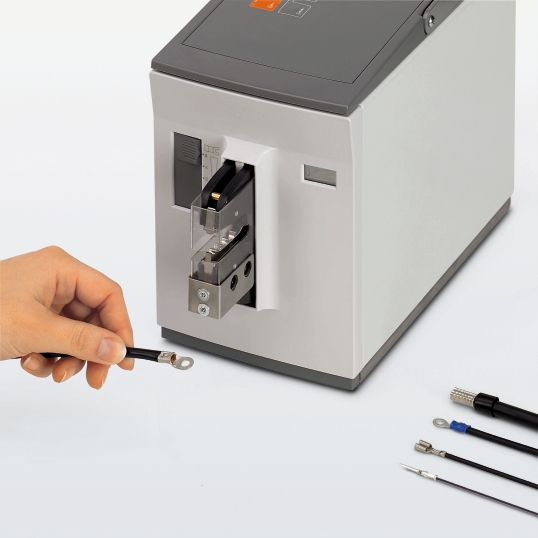 CF 500		1208351	Machine – no dies included
CF 500/DIE RCI 1,5	1212263	24-16 AWG
CF 500/DIE RCI 6	1212240	20-10 AWG
CF 500/DIE RC 10	1212244	20-8 AWG
CF 500/DIE RC 16	1212257	6 AWG
CF 500/COV RCI	1212255	Protective cover for insulated lugs
CF 500/COV RC 10	1212252	Protective cover for uninsulated lugs
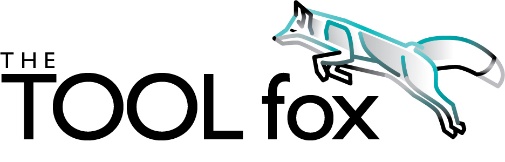 How to apply a lug
Crimping in the correct nest matters
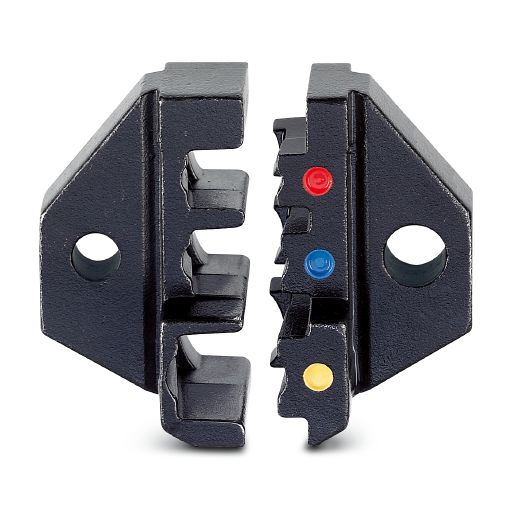 Red lugs = 22 – 16 AWG

Blue lugs = 16 – 14 AWG

Yellow lugs = 12 – 10 AWG
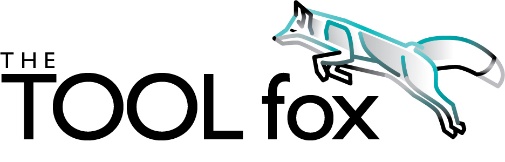 How to apply a lug
Crimping the lug correctly matters
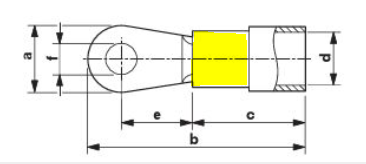 Only crimp the highlighted area of the insulation





Be sure the ring or fork section of the lug is horizontal to the die otherwise they could be deformed in the crimping process
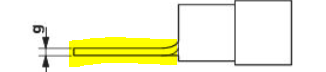 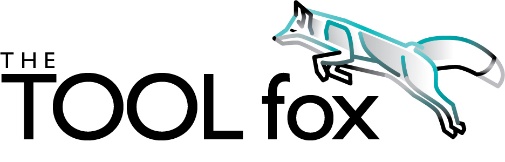